Art without Engineering is dreaming. Engineering without Art is calculating.
                                                                                                      - Steven K. Roberts
Binary Numbers
March 25 2018
Overview & Introduction
This lesson is designed to introduce you to the Binary (base 2) number system.  Binary is used in all modern computer systems and logical operations
You learn how to convert numbers from the Decimal (base 10) to Binary (base 2).  
You will also learn how to add and multiply in Binary.
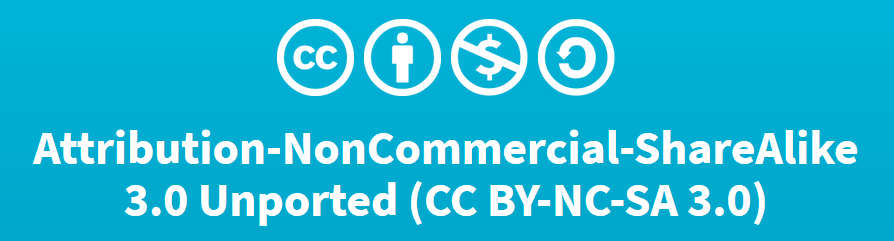 See Appendix A, for Licensing & Attribution information
by-nc-sa-3.0
https://creativecommons.org/licenses/by-nc-sa/3.0/
https://creativecommons.org/faq/#what-does-some-rights-reserved-mean
What You Will Know…
Prior Knowledge
You should have an understanding of how the Base 10 number system works
How and why we carry when we count from 9 to 10 or 99 to 100
Understand the concept of the "One's", "Ten's" and "Hundred's" place values.

What You Will Know & Be Able To Do
You will be able to count in Binary
How to convert numbers from Binary (base 2) to Decimal (base 10) and from Decimal to Binary
You will know how to add in Binary
How to multiply in Binary
How Will You Be Measured
You will be asked to participate in class discussion, and I will evaluate your understanding based on your answers
You will answer questions in online quizzes and or worksheets and points assigned based on right/wrong answers
New Words or Concepts…
Binary
Number System
Place Value
Digit
Bits, Bytes, Words
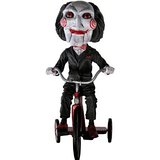 “Let’s Play A Game”
I Need A Volunteer…
Pick A Number Between “0” And “64”
So Not “0” or “64”, But Some Whole Number In Between… 
Write It Down
Show It Around… But Don’t Let Me See It
Place it Face Down On Your Table
Now,  Tell Me “Yes” Or “No” If Your Number Is On The Next 6 Slides
Ready…
Is Your Number on this card?
Is Your Number on this card?
Is Your Number on this card?
Is Your Number on this card?
Is Your Number on this card?
Is Your Number on this card?
Your Number IS…….
A2
Why Do We Count To 10?
Because We Have 10 Fingers…
What If We Had 3 fingers?
How About If We Only Had 1?
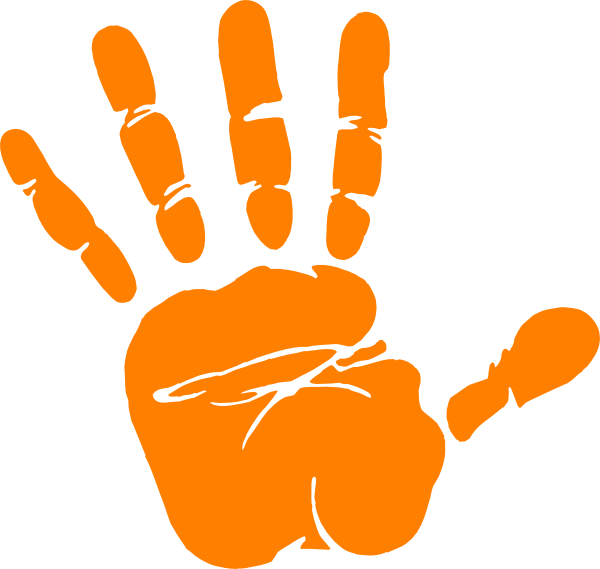 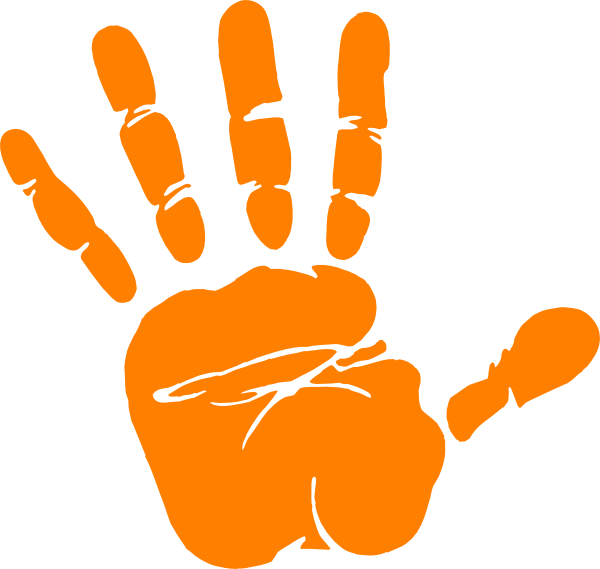 Let’s Learn About The Binary (Base 2) Number System, 
       But First, Lets Review The Decimal (Base 10) Number System
A4
Base 10 Number System - Place Value
3 9    9 3
 10     1           10     1
Which Number is bigger?  
       39 or 93
3x10 +  9x1           9x10  + 3x1 
30 + 9                    90 + 3
Place Value
5 6 3 9 
 1000     100       10        1
____   ____   ____   ____   ____
1000
10
100
1
10000
A5
Base 10 Number System - Place Value
How Do You move from one Place Value to the next?
Place Value
Why?
X 10
____   ____
Because it’s Base 10
____   ____   ____   ____   ____   ____
10
1
??
1000
10
100
1
10000
0 to 9
\
1
11
(10 Digits)
3
9
What Digits are allowed for each Place Value?
Only Allowed One Digit Per Place Value
A10
Figuring Out Other Base Number Systems
16 Digits = F,E,D,C,B,A,9,8,7,6,5,4,3,2,1,0
Place Value
Base 16



Base 2
P.V.
____   ____   ____   ____   ____   ____
x 16
x ?
…
1
16
256
4096
65536
1048576
2 Digits = 1,0
Place Value
P.V.
___

256
____   ____   ____   ____   ____   ____   ____   ____
x ?
x 2
??…  128    64    32     16      8      4       2      1
A1
Base 2 Number System - Place Value
How Do You move from one Place Value to the next?
In Other Words, How Do You Count In Binary
Place Values
____   ____   ____   ____   ____   ____   ____   ____
…  128    64    32     16      8      4       2      1
You Use The Same Rules As Decimal (Base 10)… Just In Binary (Base 2)
A1
Counting In Binary
Remember Binary Numbers are made of 0s and 1s
Here Is An Example Of A Binary Number:  101011
Binary Number can only be made from the Digits 0-1
There is no 2,3,4,5,6,7,8 or 9 in Binary
Lets Start Counting…
Start with 0
Then count to 1
Then ??  There is not symbol for 2
Place Values
Play
A7
Computer Humor
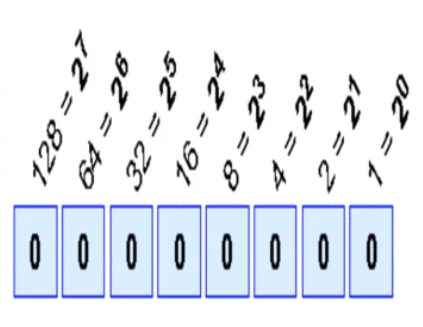 Binary is as easy as 01, 10, 11




Convert the Following Binary Numbers:
____   ____   ____   ____   ____   ____   ____   ____
…  128    64    32    16      8      4       2       1
0011 = ?
1011 = ?
Place Values
1x2 + 1x1 = 3
Place Values
10101 = ?
1x8 + 0x4 + 1x2 + 1x1 = 11
110011 = ?
1x16 + 0x8 + 1x4 + 0x2 + 1x1 = 21
1x32 + 1x16 + 0x8 + 0x4 + 1x2 + 1x1 = 51
Bits and Bytes?
How does a computer count?
It Uses The Binary (Base 2) number system?


Bits, Bytes, Words
You See the Number 3, The Computer Sees 0011
BIT
0000 0000 0010 1001
4110 =  0010 1001
25410 =  1111 1110
25510 =  1111 1111
25610 =  0001 0000 0000
BYTE = 8 Bits
WORD = 2 BYTES = 32 Bits
Some Computer Architectures
A WORD = 4 BYTES = 64 Bits
1 BYTE
All Six Cards
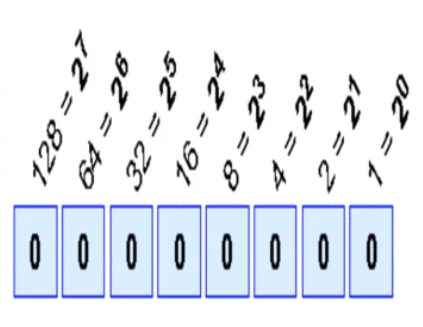 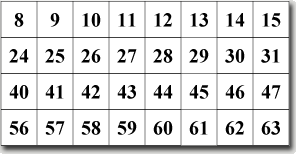 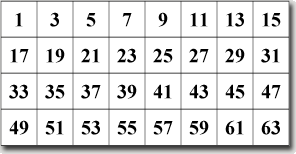 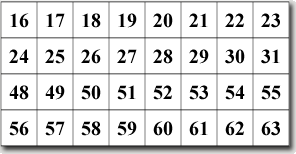 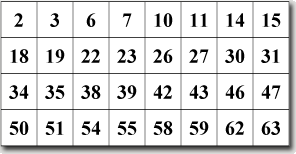 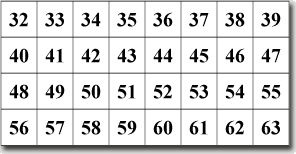 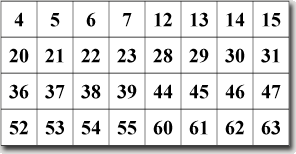 All Six Cards
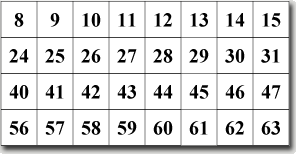 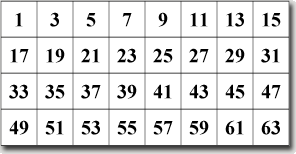 1 = 20
2 = 21
4 = 22
8 = 23
64 = 26
128 = 27
16 = 24
32 = 25
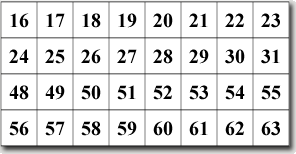 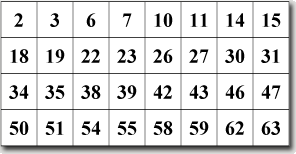 0   0   0   0   0   1   1   1 

=  7
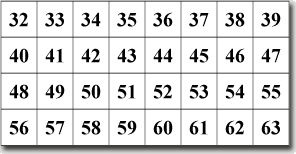 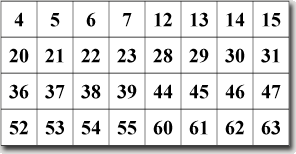 All Six Cards
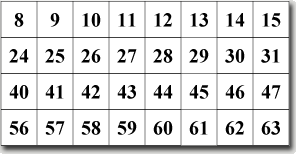 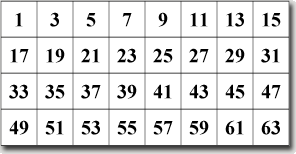 1 = 20
2 = 21
4 = 22
8 = 23
64 = 26
128 = 27
16 = 24
32 = 25
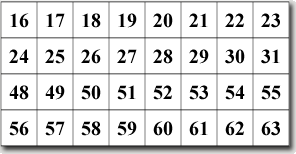 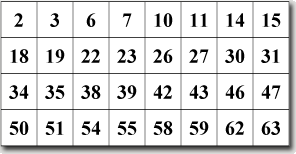 0   0   0   0   1   1   0   1 

=  13
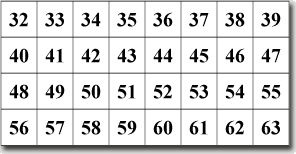 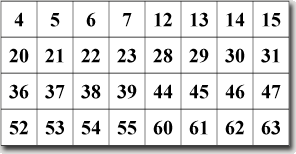 All Six Cards
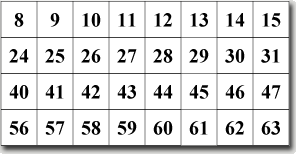 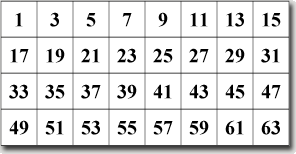 1 = 20
2 = 21
4 = 22
8 = 23
64 = 26
128 = 27
16 = 24
32 = 25
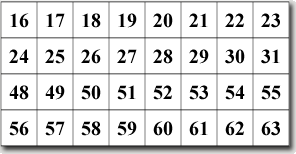 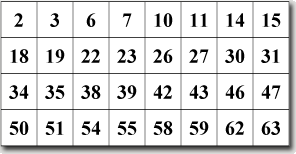 0   0   0   1   0   0   0   0 

=  16
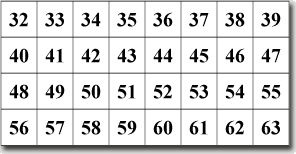 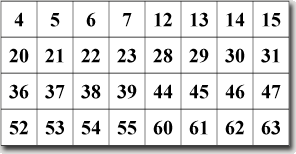 All Six Cards
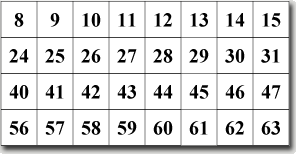 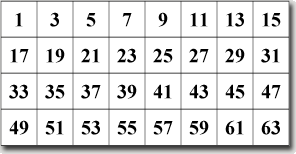 1 = 20
2 = 21
4 = 22
8 = 23
64 = 26
128 = 27
16 = 24
32 = 25
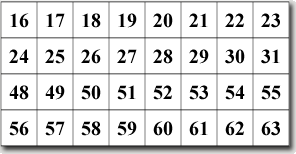 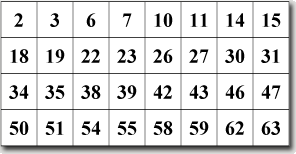 0   0   0   1   1   0   1   1 

=  27
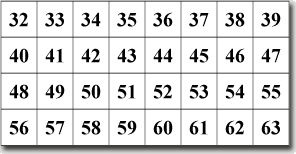 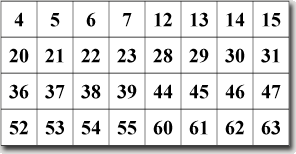 All Six Cards
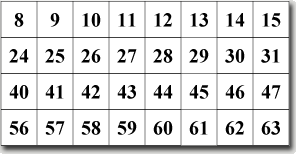 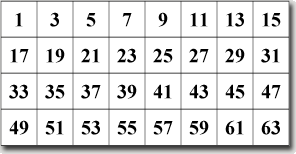 1 = 20
2 = 21
4 = 22
8 = 23
64 = 26
128 = 27
16 = 24
32 = 25
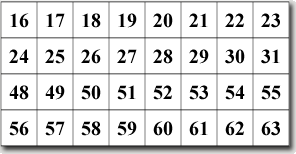 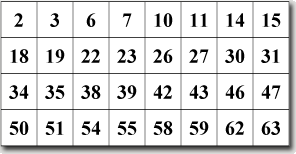 0   0   1   0   1   0   0   1 

=  41
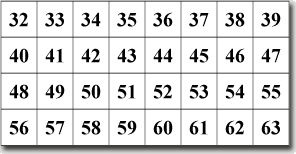 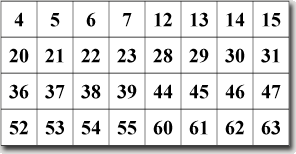 Ready For a Quiz?
Web based Google Quiz
Decimal 2 Binary Quiz #1
Decimal 2 Binary Quiz #2
Binary 2 Decimal Quiz #3
Binary 2 Decimal Quiz #4
Worksheet Hand Out
Adding Binary Numbers
Rule 1  0 + 0 = 0
Rule 2  0 + 1 = 1
Rule 3  1 + 0 = 1
Rule 4  1 + 1 = 10   Surprise!
}
Just like 
decimal 
addition
110
	   +	 101
	      1011
Since 0 + 1 =1
Since 1 + 1 = 10
Since 1 + 0 = 1
https://www.quickanddirtytips.com/education/math/how-to-add-binary-numbers?page=1
Multiplying Binary Numbers
}
Rule 1  0 * 0 = 0
Rule 2  0 * 1 = 0
Rule 3  1 * 0 = 0
Rule 4  1 * 1 = 1
Just like 
decimal 
multiplication
110
	   *	 101
	                     1   1  0
                               0    0   0  0
                         1    1    0   0  0
 	   11110
https://www.quickanddirtytips.com/education/math/how-to-add-binary-numbers?page=1
Adding and Multipying in Binary
Adding Binary Numbers
Adding in binary | Applying mathematical reasoning
Multiplying Binary Numbers
Multiplying in binary | Applying mathematical reasoning
Reference Slides
Resources & Materials
Lecture Slides (PDF)
Student Worksheets (PDF) or Link to Google Quiz
Student “Let’s Play A Game” Handout & Instructions
Appendix
Appendix A: License & Attribution
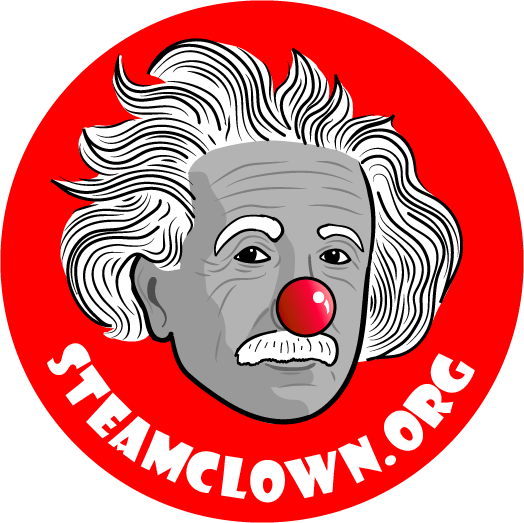 This interpretation is primarily the Intellectual Property of Jim Burnham, Top STEAM Clown, at STEAMClown.org
This presentation and content is distributed under the Creative Commons License CC-by-nc-sa-3.0
My best attempt to properly attribute, or reference any other sources or work I have used are listed in Appendix B
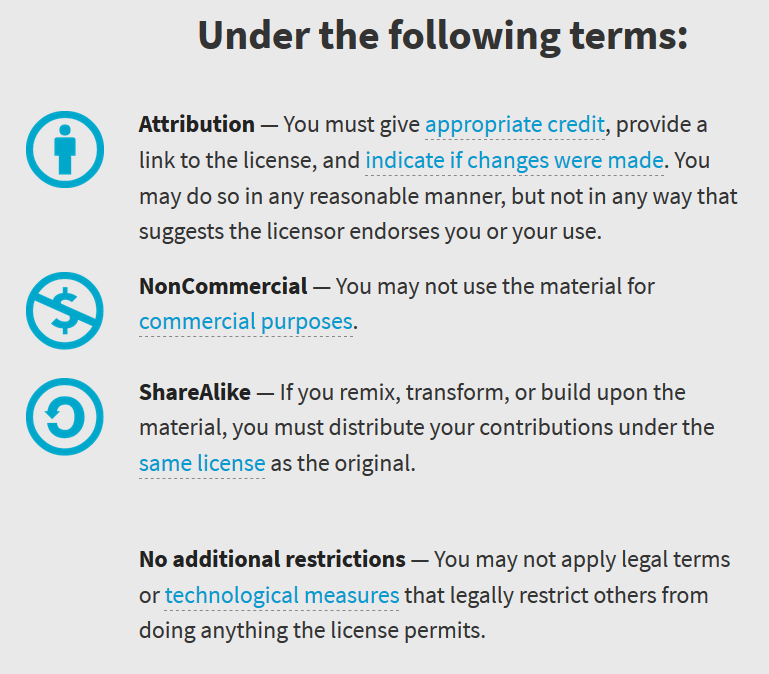 Appendix B: Attribution for Sources Used
Decimal/Binary Conversion Quiz - http://acc6.its.brooklyn.cuny.edu/~gurwitz/core5/binquiz.html
Online Magic - http://avimagic.com/tricks/number_cards.php
Binary Trick - http://www.mathmaniacs.org/lessons/01-binary/Magic_Trick/
Work sheet - http://www.cse4k12.org/binary/magic_trick.html
Magic Binary Cards - http://www.northeastern.edu/seigen/11Magic/Binary/Magic_binary_cards.pdf
Base 5 Number System – Basics - https://www.youtube.com/watch?v=qGi29E9q_f0
Binary Number System - https://www.mathsisfun.com/binary-number-system.html
Bits, bytes and words - http://www.plainenglish.info/Computer+Science/Computer+Architecture/Bits%2C+bytes+and+words